PH01101 Neurčitost a princip vyloučeného třetíhoDruhé řešení: Boží předvědění, temporální logikaTřetí řešení
Petr Dvořák
Filosofický ústav AV ČR
Cyrilometodějská teologická fakulta UP
Logický determinismus
  N 
Fp  NFp [inst. 1]
Fp
NFp

Nutnost přítomného faktu
Druhé řešení: popření   N 
Problém:
Nutnost minulého faktu (temporální modalita)
P  NP 
   PF 
Fp   PFFp  [inst. 2 ]
PFFp  NPFFp [inst. 1]
Fp
NPFFp
PFFp   Fp [inst. 2 ]
NFp

Alternativa:
Nutnost – kauzální nezměnitelnost
Nst
Deterministické argumenty
1.  (Bylo pravda v t-1, že bude pravda p v t1    Bude pravda p v t1 )
2. Nt0   Bylo pravda v t-1, že bude pravda p v t1
---------------------------------
Nt0 Bude pravda p v t1


1.  (Bůh věděl, že p v t1   p v t1 )
2. Nt0   Bůh věděl, že p v t1
---------------------------------
Nt0 p v t1
Transfer of necessity
1. N (p → q)                        
2. N p
----------------
 N q
1.  (p → q)                        
2. N p
----------------
 N q
Teologický determinismus
1.  (Bůh věděl, že p v t1   p v t1 )
2. Nt0   Bůh věděl, že p v t1
---------------------------------
Nt0 p v t1
Omnitemporální řešení
Boethius (De consol. V), Tomáš Akvinský (STh, I,14,13) 
Budoucí fakt – nakolik je aktualizován
                       –  nakolik je možný vzhledem k příčině

 (Bůh ví, že p v t1   p v t1 )
2.   N  Bůh ví, že p v t1
---------------------------------
   N  p v t1            N…týká se jen přítomného faktu                             (výroku)      slučitelné s popřením PB
                                                     p  PFp (princip 2) popřen
V. Ockham
1.  (Bůh věděl, že p v t1   p v t1 )
2. Nt0   Bůh věděl, že p v t1
---------------------------------
Nt0 p v t1

Popírá premisu 2.
Rozlišení měkká fakta vs. tvrdá fakta
Logický determinismus
  N 
Fp  NFp [inst. 1]
Fp
NFp

Nutnost přítomného faktu
Druhé řešení: popření   N 
Problém:
Nutnost minulého faktu (temporální modalita)
P  NP 
   PF 
Fp   PFF  [inst. 2 ]
PFFp  NPFFp [inst. 1]
Fp
NPFFp
PFFp   Fp [inst. 2 ]
NFp

Alternativa:
Nutnost – kauzální nezměnitelnost
Nst
Augustin, Molina
 (Bůh věděl, že „nahodile p v t1“   „nahodile p v t1“ )
2.   N  Bůh věděl, že „nahodile p v t1“
---------------------------------
   N  „nahodile p v t1“

„nahodile p v t1“  …  p: „S činí A svobodně“
Luis de Molina
Kontrafaktuály svobody jsou nahodile pravdivé a nepravdivé

„Kdyby nastaly okolnosti O, pak by se subjekt S rozhodl pro A“

1. Bůh ví, že kdyby nastaly okolnosti O, pak by se subjekt S rozhodl pro A
2.  (Jestliže Bůh ví, že nastanou okolnosti O, pak nastanou okolnosti O)
3. N Bůh ví, že nastanou okolnosti O 
------------------------------------------------
    N Subjekt S se rozhodne pro A
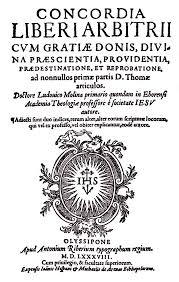 Arthur Prior (1914-1969)
Pocházel z Nového Zélandu, učil na University of Canterbury (Christchurch)
1957 Time and Modality 
Přednášky na Oxfordu
Temporal (tense) logic
A-view of time
University of Manchester
Balliol College, Oxford
1967 Past, Present and Future. 
1968 Papers on Time and Tense. 
Vše Oxford University Press
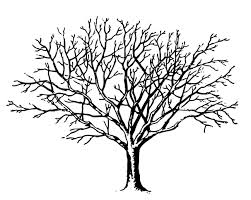 Temporální logika
A. Prior, Past, Present and Future. Clarendon Press, Oxford 1967.
„Fp“, „Pp“
BT-struktura: (M, )
M = {a, b, c… }, částečně uspořádaná relací „dřívější-možně pozdější“.
Relace  je ireflexivní, antisymetrická a tranzitivní
pro libovolné dva body ve struktuře existuje (společný) bod, který je dřívější než každý z nich; 
libovolné dva body dřívější než kterýkoli bod jsou uspořádány danou relací. 
Podmnožiny množiny M, které představují maximální množiny všech bodů, jež jsou spolu v relaci jsou tzv. „historie“: h1, h2, h3…
BT-struktura a ockhamistická temporální logika
Arthur Prior, Past, Present, Future (1967)
BT-structure (M, )
Model  = (M, , v)   
v: Var (M) 
h1, h2, h3…
Hm1, Hm2, Hm3…
Valuace
Valuace „Fp“
Supervaluace
Logický determinismus
  N 
Fp  NFp [inst. 1]
Fp       [předpoklad]
NFp    [MP]
P  NP 
   PF 
Fp   PFFp  [inst. 2 ]
PFFp  NPFFp [inst. 1]
Fp  [předpoklad]
NPFFp       [2x MP]
PFFp   Fp [inst. 2 ]
NFp
Diodorovský argument a jeho klíčové premisy 1. P  NP 2.    PF
Ockhamist. syst.
P  NP
      PFp  NPFp  nepravda
   PF
      p  PFp          pravda
Peircovský syst.
P  NP
      PFp  NPFp  pravda
   PF
      p  PFp     nepravda
3. řešení: rozlišení dvou negací
Peircovský systém
Není zde aktuální historie (TRL), PB zachován, pravdivostně funkční
Fp, Fp    nepravda, tudíž Fp  Fp není logickou pravdou
Fp   pravda  
(pravda kdyby  Fp bylo pravda nebo když jsou Fp a Fp oba nepravdivé)
Tudíž Fp   Fp je logická pravda

Porovnej s Ockhamistickým systémem
2nd Solution: Fp true but not necessary.Thin  Red Line
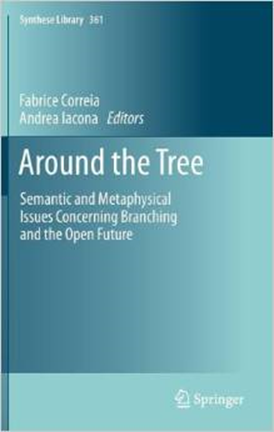 F. Correia, A. Iacona (eds.) Springer, 2013



Model 
 = (M, , v, TRL)
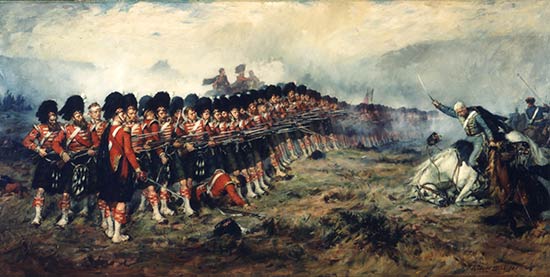 TRL
Thin red line/ Tenká červená linie
TRL absolutní: pravdivost v modelu:  = (M, , TRL, v)    
, m/TRL = p IFF p  v(p)
Důvod přijetí TRL: řešení „assertion problem“ – pravdivost/nepravdivost predikcí

Hlavní námitka proti TRL absolutní (Belnap et al. 1994, 2001):
Výroky o ireálné nahodilé budoucnosti (budoucnost mimo TRL) nemohou být pravdivé. (Molinismus)

Odpověď 1.: Øhrstrøm: TRL jako funkce z momentů do historií
Problémy: 
m  TRL (m)
m1  m2  TRL (m1) = TRL (m2)
m2  TRL (m1)   Každý pozdější moment náleží do TRL předchozího momentu: determinismus

Øhrstrøm (2009):  2*. [(m1  m2)  m2  TRL (m1 )]  TRL (m1) = TRL (m2)
Neplatí:   PF, řešení: rozšíření  pravdivosti F na momenty na h z množiny C(bod). Množina takových historií, kde všechny pozdější body leží na TRL příslušného bodu

Odpověď 2.: Přijetí, jen výroky o nutné budoucnosti jsou pravdivé  (Malpass, Wawer 2012)
Odpověď 3.: dvoudimenzionalismus: mnohost modelů   (Mastop, in progress)
Literatura
Belnap, N. – Green, M., Indeterminism and the Thin Red Line. Philosophical Perspectives, 8, 1994, s. 365-388
Belnap, N. – Perloff, M. – Xu, M., Facing the Future: Agents and Choices in Our Indeterministic World. New York, Oxford University Press 2001.
Malpass, A. – Wawer, J., A Future for the Thin Red Line. Synthese, 188, 2012, 1, s. 117-142.
Mastop, R. Future Contingents. In progress.
Øhrstrøm, P., In Defence of the Thin Red Line: A Case for Ockhamism, Humana.Mente, no. 8, 2009, pp. 17-32.
Restall, G., Molinism and the Thin Red Line. In: Perszyk, K., Molinism: The Contemporary Debate. London Routledge, 2012, s. 227-238.
Dvoudimenzionalismus
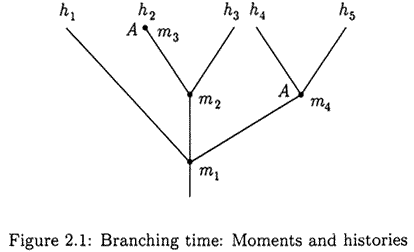 p
p